Характери груп та напівгруп
Модуль 4 Лекція 3
План
Комплексні числа
Характери груп
Характери напівгруп
Умовні позначення
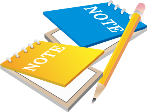 - визначення
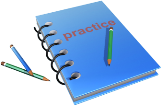 - приклад
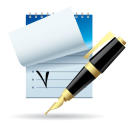 - примітка
!
- важливо!

- теорема
План
Комплексні числа
Необхідність у комплексних числах нового типу з'явилася при вирішенні квадратних рівнянь для випадку D < 0 (тут D - дискримінант квадратного рівняння). Довгий час ці числа не знаходили фізичного застосування, тому їх і назвали «уявними» числами. Проте зараз вони дуже широко застосовуються в різних областях фізики і техніки: електротехніці, гідро- і аеродинаміці, теорії пружності та ін.
  Комплексні числа записуються у вигляді: a + bi. Тут a і b - дійсні числа, а i - уявна одиниця, тобто i2 = –1. Число a називається абсцисою, a b - ординатою комплексного числа a + bi. Два комплексних числа a + bi і a - bi називаються спряженими комплексними числами.
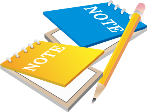 Лекція 3. Характери груп та напівгруп. Слайд 4 з 15
План
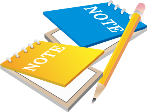 Комплексне число a + bi можна представити точкою Р з абсцисою а і ординатою b. Ця система координат називається комплексною площиною.
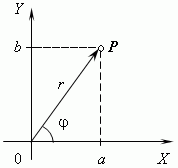 Лекція 3. Характери груп та напівгруп. Слайд 5 з 15
План
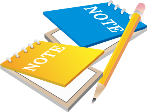 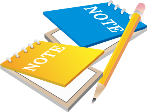 
Лекція 3. Характери груп та напівгруп. Слайд 6 з 15
План
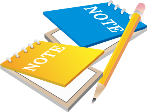 Сумою комплексних чисел a + bi і c + di називається комплексне число (a + c) + (b + d)i.
  Різницею двох комплексних чисел a + bi (зменшуване) і c + di (від'ємник) називається комплексне число (a - c) + (b - d)i
  Добутком комплексних чисел a + bi і c + di називається комплексне число: (аc - bd) + (ad + bc)i. Це визначення випливає з двох вимог:
   1) числа a + bi і c + di повинні перемножуються, як алгебраїчні двочлени,
   2) число i має основну властивість: i2 = –1.
  Розділити комплексне число a + bi (ділене) на інше c + di (дільник) - означає знайти третє число e + fi (частка), яке будучи помноженим на дільник c + di, дає в результаті ділене a + bi.
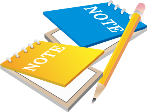 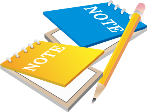 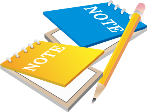 Лекція 3. Характери груп та напівгруп. Слайд 7 з 15
План
Характери груп
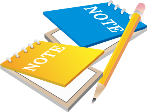 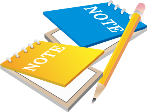 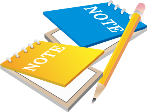 Лекція 3. Характери груп та напівгруп. Слайд 8 з 15
План
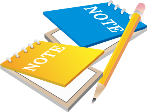 

Лекція 3. Характери груп та напівгруп. Слайд 9 з 15
План
Характери напівгруп
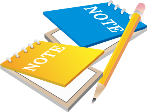 Нехай S – кінцева комутативна напівгрупа. Характером напівгрупи на S називається гомоморфізм з S у множину комплексних чисел з операцією множення. 
  Піднапівгрупа І комутативної напівгрупи S називається ідеалом напівгрупи S, якщо з того, що і  І і s  S, слідує, що s ∙ і  І. 
   Ідеал І називається простим ідеалом, якщо S – І – напівгрупа.
  ТЕОРЕМА 18.3. Якщо S – кінцева комутативна напівгрупа і χ – характер напівгрупи S, то І = {s: | χ(s)| = 0} є ідеалом. Вірно й обернене, якщо І – будь-який ідеал в S і існує такий характер χ, що χ(s) ≠ 0 для деякого s з S-І, то існує такий ненульовий характер χІ, що χІ(і) = 0 тоді і тільки тоді, колі і належить І.
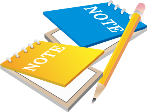 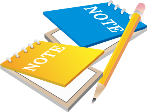 
Лекція 3. Характери груп та напівгруп. Слайд 10 з 15
План
Нехай Zn – множина класів вирахувань по модулю n (складається з класів еквівалентності, що містять цілі числа, взаємно прості з n). Нехай Gn – група відносно множення в Zn. Множина Zn – Gn є ідеалом напівгрупи, оскільки добуток будь-якого цілого числа і цілого не взаємно простого числа з n, не є взаємно простим з n. Отже можна сформувати характери групи Zn, які являються характерами групи Gn, і відображає всі елементи групи Zn – Gn в 0. Ці характери називаються характерами Дирихле. Кількість характерів Дирихле по модулю n дорівнює кількості характерів групи Gn. Оскільки множина характерів групи Gn ізоморфно Gn та існує ϕ(n) елементів в Gn, то існує ϕ(n) характерів Дирихле по модулю n.
  ТЕОРЕМА 18.4. Існує ϕ(n) різних характерів Дирихле по модулю додатнього цілого числа n.

Лекція 3. Характери груп та напівгруп. Слайд 11 з 15
План


Лекція 3. Характери груп та напівгруп. Слайд 12 з 15
План


Лекція 3. Характери груп та напівгруп. Слайд 13 з 15
План
Література
Андерсон Д.А. Дискретная математика и комбинаторика: Пер. с англ.. – М.: Изд. дом «Вильямс», 2003. – 960 с.
Новиков Ф.А. Дискретная математика для программистов: Учебник для вузов. 3-е изд. – Спб.: Питер, 2008. – 384 с. 
Белоусов А.И., Ткачев С.Б. Дискретная математика: Учеб. для вузов. 3-е изд. – М.: Изд-во МГТУ им. Н.Э. Баумана, 2004. – 744 с. 
Матеріали сайту www.bymath.net
Дякую за увагу